ZuchtkommissionCommission d’élevage
2021
Zuchtkommission
Commission  d’élevage
Kontrolleure
contrôleurs
Burchard Georg (Präsident)
Sarrasin Eric (Romandie)
Engel Martial (Nord-Ouest)
Keller Fritz (GR)
Bärtschi Gotfried (Mittelland)
Poretti Piercarlo (TI)
Erni Pascal (Zentralschweiz)
Zarzani Luca
Sarrasin Eric
Bono Carlo 
Duschen Leo
Huguelet Denis
Burkart Ernst
Rothenbühler Walter
Zuchtkommission: Aufgaben
• Förderung der vier Laufhundevarietäten unter Berücksichtigung des Formwertes, der jagdlichen Eigenschaften und der Gesundheit. 
• Beratung der Mitglieder in Fragen von Zucht und Haltung. 
• Bewilligung von Kreuzungen zwischen den vier Laufhundevarietäten oder Kreuzungen mit anderen Rassen unter der Voraussetzung der Zustimmung des AKZVT der SKG. 
• Abkören von Hunden. 
• Ergreifen von Massnahmen gegen Aktivitäten oder Bestrebungen die der Laufhundezucht abträglich sind. 
• Überwachung des Standards und Anträge zur Änderung desselben. 
• Kontrollieren der Vorschriften betreffend die Paarung, der Wurfmeldung, dem Einhalten der Zuchtpausen, der erfolgten Zuchtstätten- und Wurfkontrollen und ob diese zufriedenstellend ausgefallen sind. 
• Das Anordnen der Zuchtstättenkontrollen und der Identifikation der Welpen durch den Verantwortlichen der Regionalgruppe. Zu diesem Zwecke erhält dieser vom Präsidenten der ZK ein Formular mit den nötigen Angaben. 
• Die Datenverwaltung der Schweizer Laufhunde, das Registrieren der Resultate der AK, der Zwinger- und Wurfkontrollen, der Ausstellungen und der Prüfungsjagden. 
• Das Führen von Listen mit den zum Verkauf angebotenen Welpen, der Züchter und der angekörten Rüden. 
• Die Meldung der angekörten, nicht angekörten und nachträglich abgekörten Laufhunde an die STV der SKG. 
• Das Sammeln, Verwalten und Weiterleiten der besten Resultate der bestandenen Arbeitsprüfungen an die STV der SKG, damit diese Resultate in der Abstammungsurkunde über 3 Generationen aufgeführt werden können.
Commission d'élevage : tâches
Encourager l’élevage des quatre variétés de chiens courants dans le respect de leur morphologie, de leurs qualités cynégétiques et de leur santé. 
Conseiller les membres en matière d’élevage et de tenue des chiens. 
Autoriser des croisements entre les variétés de chiens courants suisses ou des croisements avec d’autres races en accord avec la CE de la SCS. 
Exclure un chien de l’élevage. 
Prendre des mesures à l’encontre de pratiques ou d’entreprises portant préjudice à l’élevage des chiens courants. 
Veiller au maintien et aux propositions de modification du standard. 
Contrôler le respect des prescriptions concernant la saillie, le formulaire « Avis de mise-bas », la pause d’élevage et si le chenil a, dans les cas prévus, été contrôlé et trouvé en ordre. 
Faire exécuter le contrôle du chenil et l’identification des chiots par le contrôleur du groupe régional ; dans ce but, ce dernier reçoit un formulaire ad hoc et les données nécessaires. 
Tenir le fichier des chiens courants suisses et l’enregistrement des résultats des AE, des contrôles de chenils et de portées, des expositions et des épreuves de chasse. 
Etablir une liste des chiots disponibles, des éleveurs, ainsi que des mâles admis à l’élevage. 
Annoncer les chiens admis et non admis à l'élevage, ainsi que les admissions reportées au secrétariat du LOS de la SCS.
Établir et communiquer au SLOS les informations complémentaires concernant la meilleure épreuve de travail accomplie avec succès et devant figurer dans les 3 premières générations du pedigree.
Zuchtstätten- und Wurfkontrolleur: Aufgaben
• Die Wurf- und Zwingerkontrolle. 
• Unterstützende Orientierung für den Neuzüchter. 
• Die Kontrolle des Mikrochips. 
• Kontrolle des Wurfbuches. 
In Übereinstimmung mit der eidg. Gesetzgebung ist die Identifikation wie folgt geregelt: 
• Der Veterinär des Züchters muss den Mikrochip anlässlich der Impfung und vor der 9. Woche, welche für die Wurfkontrolle reserviert ist, implantiert haben. 
• Der Wurfkontrolleur verifiziert die Codenummer des Mikrochips. Die Etiketten mit der Codenummer werden auf die Abstammungsurkunde, auf das Formular über den Kontrollbericht und ins Impfbüchlein geklebt. Die Etiketten werden mit dem Clubstempel versehen. 
• Nach der Wurfkontrolle wird das Formular «Zuchtbericht des Kontrolleurs» vervollständigt und, nachdem es durch den Kontrolleur und den Züchter gemeinsam signiert wurde, dem Präsidenten der ZK zugestellt. Dieser kann ein Abkörungsverfahren gemäss Art. 3.8 einleiten, falls vererbbare Fehler im Wurf festgestellt werden. 
• Jeder Kontrolleur verfügt über ein Lesegerat für den Mikrochip. 
• Anlässlich der letzten Wurfkontrolle welche in der 9. Woche stattfindet, hat der Züchter eine Gebühr zu entrichten, deren Höhe von der DV bestimmt wird.
Le contrôleur de chenils et de portées a pour mission:
contrôler la portée et le chenil 
informer les nouveaux éleveurs 
contrôler la micro chip 
contrôler le livre d’élevage 
Conformément à la loi fédérale, l’identification des chiots est réglée comme suit : 
Le vétérinaire de l’éleveur doit avoir implanté la micro chip de chaque chiot et procédé à la vaccination avant la 9e semaine réservée au contrôle de la portée. 
Le contrôleur d’élevage vérifie le code numérique de la micro chip. Des étiquettes avec ce code numérique sont collées sur le pedigree, sur le formulaire « Rapport du contrôleur d’élevage » et sur le certificat de vaccination. Les étiquettes sont oblitérées par le timbre du club. 
Après le contrôle de la portée, le formulaire « Rapport du contrôleur d’élevage » est complété et, après qu’il ait été signé conjointement par le contrôleur et l’éleveur, envoyé au président de la CE. Ce dernier peut engager une procédure d'exclusion de l'élevage conformément à l'art. 3.8 lorsque des défauts avérés héréditaires sont constatés. 
Chaque contrôleur dispose d’un lecteur de micro chip. 
Lors du dernier contrôle de la portée qui a lieu pendant la 9e semaine, l’éleveur doit s’acquitter d’un émolument dont le montant est fixé par l’AD.
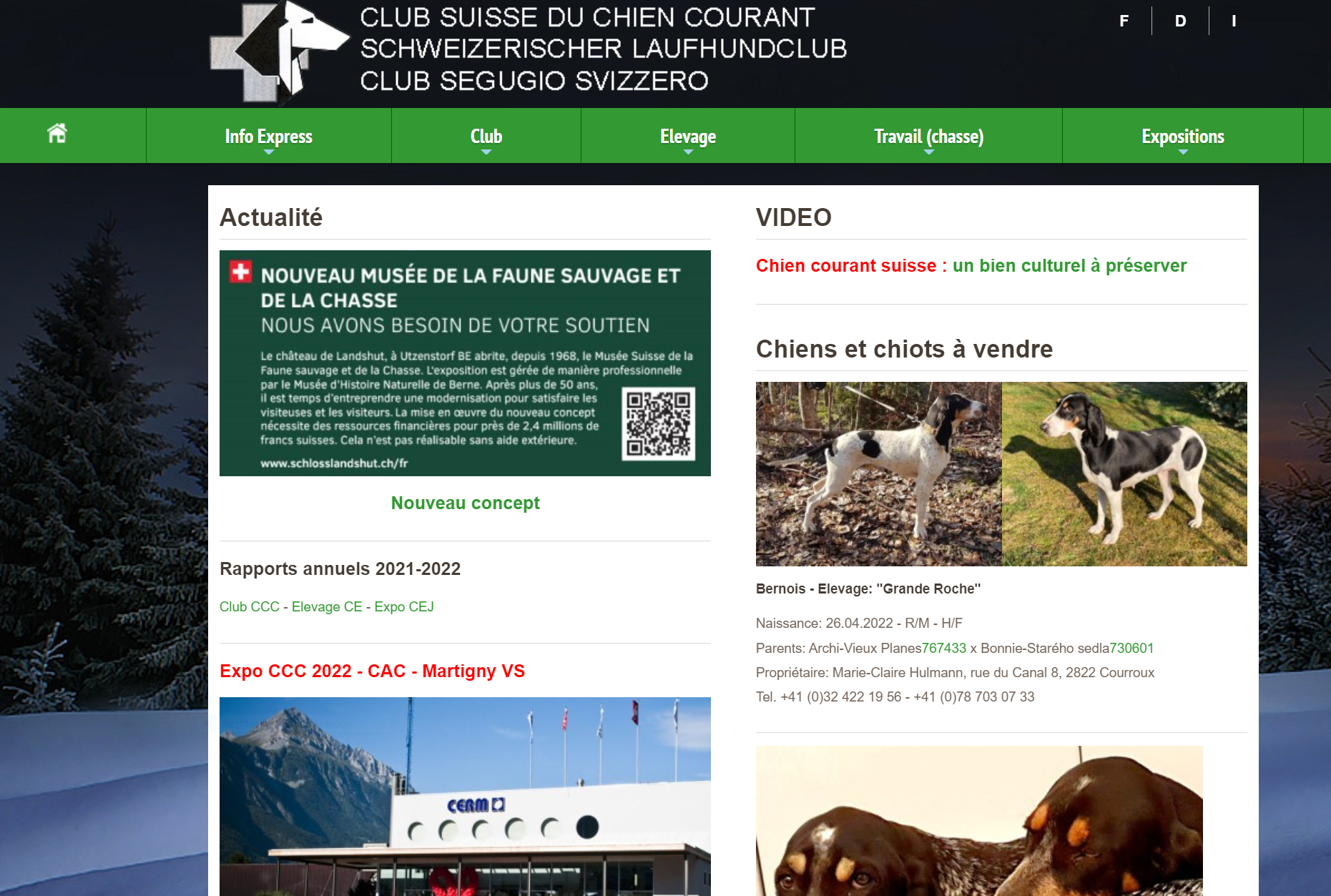 Beschlüsse der ZK /  les décisions de la commission d'élevage
- Kreuzungswürfe sollen künftig zurückhaltend bewilligt werden, sofern kein wirklicher Handlungsbedarf besteht. Zudem sollten auch die Welpen der 2. Generation genau beobachtet werden, damit notfalls die Elterntiere, die aus einem Mischlingswurf stammen, wieder abgekört werden können.
- Für Personen, die in Zukunft ihre Hundin bei uns ankören lassen wollen und nicht Mitglied im SLC sind, müssen wir jetzt den gleichen Betrag verlangen, wie das die SKG in ihren Grünen Weisungen tut. Das wären dann 260.-. Den Personen sollte somit ein Beitritt in unseren Verein schmackhaft gemacht werden. Rüden werden kostenlos angekört.
- Les portées croisées doivent être autorisées avec retenue à l'avenir, pour autant qu'il n'y ait pas de réelle nécessité d'agir. En outre, les chiots de la 2ème génération devraient également être surveillés de près afin que, si nécessaire, les parents issus d'une portée croisée puissent à nouveau être radiés.
- Pour les personnes qui souhaitent à l'avenir faire examiner leurs chiennes chez nous et qui ne sont pas membres du CCC, nous devons maintenant demander le même montant que la SCS dans ses directives vertes. Il s'agirait alors de 260.- Il s'agit donc d'inciter ces personnes à adhérer à notre association. Les mâles sont admis gratuitement
Kreuzungswurf / Portée de croisement
Mises bas en Valais  / Würfe im Wallis
Nombre de chiots par variété / Anzahl Welpen pro Varietät
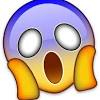 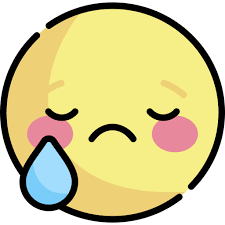 Erfolglose Deckakte / Saillies sans suite / Monte senza esito :

6 o. 27.3 %
Nombre de portées par canton / Anzahl Würfe pro Kanton
Das Grab des unbekannten RüdenLe tombeau du mâle inconnu
Le problème avec les mâles (inconnus)
Wir verlieren zu viele Rüden? Warum?
Wenn jemand keine Ankörung macht und nicht an Jagdprüfungen oder Ausstellungen teilnimmt, so erscheint er nicht in meiner Kartei und ist verloren!!

Das ist ein immenses Problem für uns, denn wir verlieren gutes Genmaterial
Nous perdons trop de mâles ? Pourquoi ?
Si quelqu'un ne fait pas le admission élevage et ne participe pas à des épreuves de chasse ou à des expositions, il n'apparaît pas dans mon fichier et il est perdu !

C'est un immense problème pour nous, car nous perdons du bon matériel génétique.
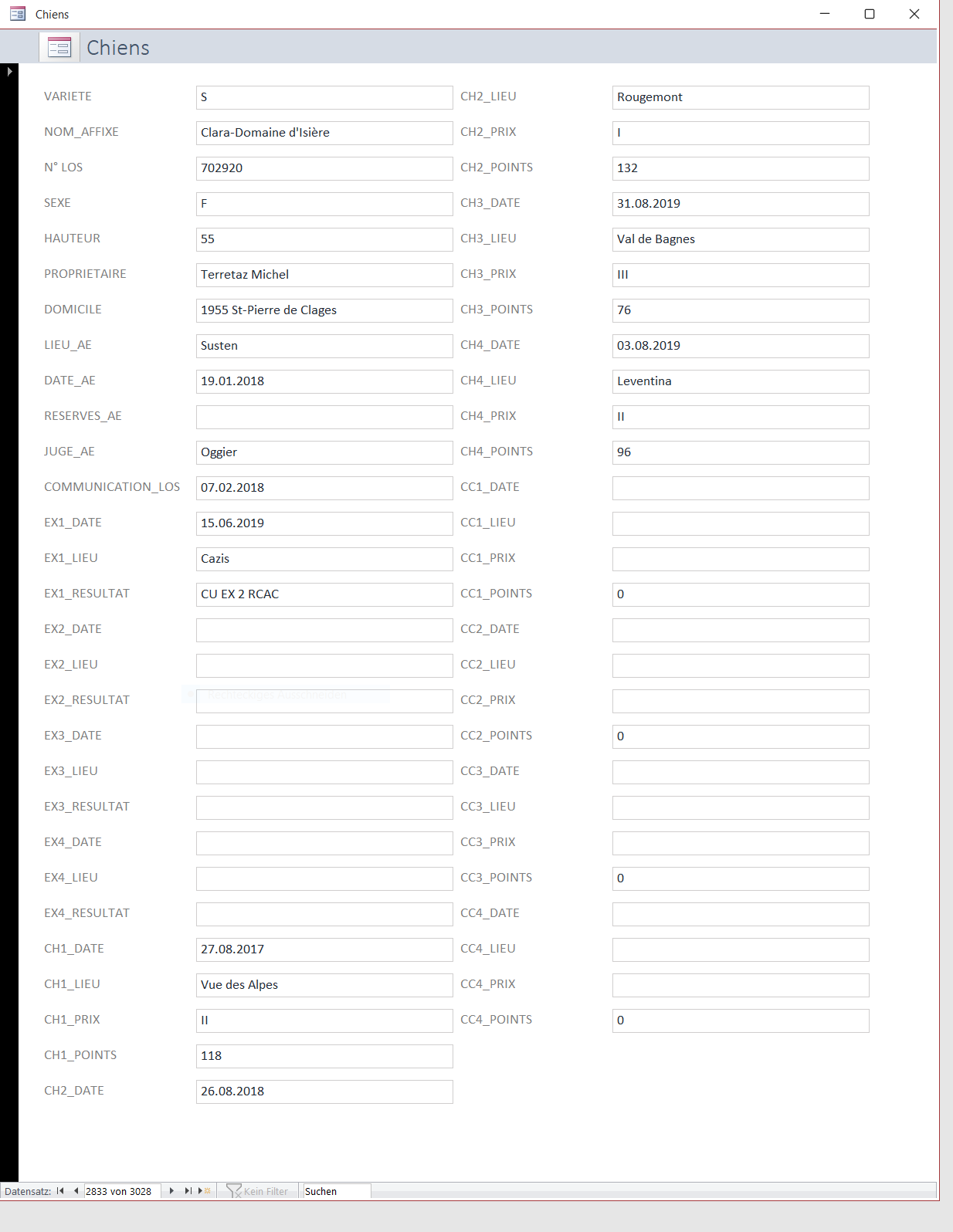 Daten /dates
Hund / chien
Ankörung
Admission élevage
Jagdprüfung Reh
Epreuves de Chasse au chevreuil
Ausstellungen
expositions
Jagdprüfung Hase
Epreuves de Chasse au lièvre
Vorschlag / Proposition Luc Sarrasin
Voici donc ma proposition :
Approcher systématiquement chaque année tous les nouveaux propriétaires de chiens courants suisses inscrits au LOS qui résident en Romandie et dans le Haut-Valais. Le but serait de leur présenter les activités de notre club, leur proposer une adhésion s’ils ne sont pas encore adhérents et leur suggérer de faire passer l’aptitude à l’élevage à leur chien, mâle ou femelle. Ceci pourrait se faire par courrier. 
Défrayer la commission d’élevage du club et ses juges d’exposition afin de visiter chaque année les chiens mâles de 2 ans dont les propriétaires résident en Romandie et dans le Haut-Valais, qui sont susceptibles de recevoir l’aptitude à l’élevage et qui n’ont pas été présentés lors des expositions ou des concours de chasse, ceci afin d’éviter la perte d’étalons disponibles dans notre région géographique. Ce point nécessite bien entendu l’accord de nos juges ainsi que leur disponibilité.  Ceci représenterait environ 7 chiens mâles chaque année soit deux journées de visites environ. Les éleveurs intéressés pourraient également accompagner les juges et la commission d’élevage lors de ces journées.
Mein Vorschlag lautet daher wie folgt:
Jedes Jahr systematisch alle neuen Besitzer von Schweizer Laufhunden anzusprechen, die im SHSB registriert sind und in der Romandie und im Oberwallis wohnen. Das Ziel wäre, ihnen die Aktivitäten unseres Klubs vorzustellen, ihnen eine Mitgliedschaft anzubieten, falls sie noch nicht Mitglied sind, und ihnen vorzuschlagen, ihren Hund, egal ob Rüde oder Hündin, zur Zuchttauglichkeit zu prüfen. Dies könnte per Post geschehen. 
Die Zuchtkommission des Klubs und seine Ausstellungsrichter damit beauftragen, jedes Jahr die zweijährigen Rüden zu besuchen, deren Besitzer in der Romandie und im Oberwallis wohnen, die für die Zuchtzulassung in Frage kommen und die nicht an Ausstellungen oder Jagdwettbewerben vorgestellt wurden, um den Verlust von verfügbaren Rüden in unserer geografischen Region zu vermeiden. Dieser Punkt erfordert natürlich die Zustimmung unserer Richter sowie deren Verfügbarkeit.  Dies würde etwa 7 männliche Hunde pro Jahr bedeuten, was etwa zwei Besuchstagen entspricht. Interessierte Züchter könnten auch die Richter und die Zuchtkommission an diesen Tagen begleiten.
SHSB 2017 / LOS 2017
SHSB 2019 / LOS 2019
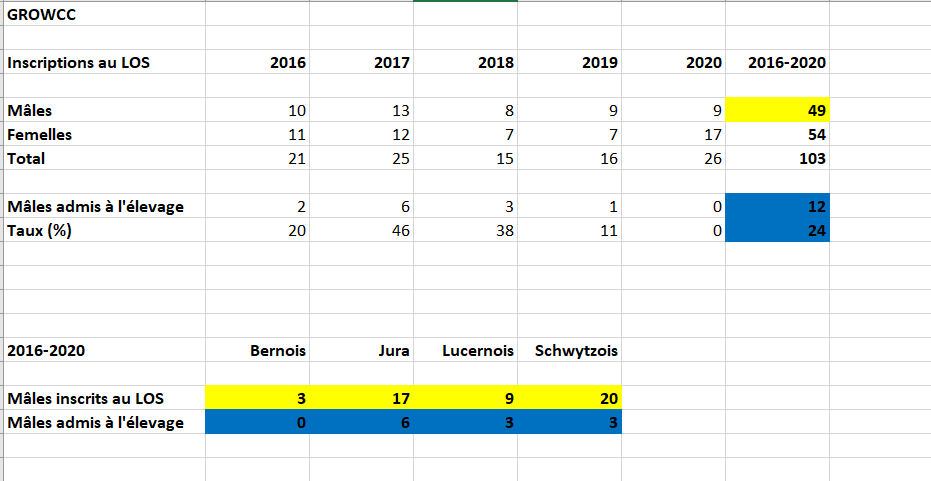 Weitere Möglichkeit / Autre possibilité
Im Kaufvertrag schreiben: 
mindestens eine Ausstellung in den ersten 3 Jahren besuchen
den Hund dort ankören lassen
Écrire dans le contrat de vente : 
participer au moins une exposition au cours des 3 premières années
y faire une admission d'élevage
Une autre problème / ein weiteres Problem
Wir haben nicht nur ein Problem mit den Rüden, sondern auch ein Problem mit dem Zuchtwart!

Wieso?

Was passiert, wenn mir etwas zustösst? Wer verwaltet die Daten?
Nous n'avons pas seulement un problème avec les mâles, mais aussi un problème avec le responsable de l'élevage !

Pourquoi ?

Que se passe-t-il s'il m'arrive quelque chose ? Qui administre les dates ?
Inzuchtfaktor / consanguinite
http://www.agorat.org/extras/calculateur_consanguinite
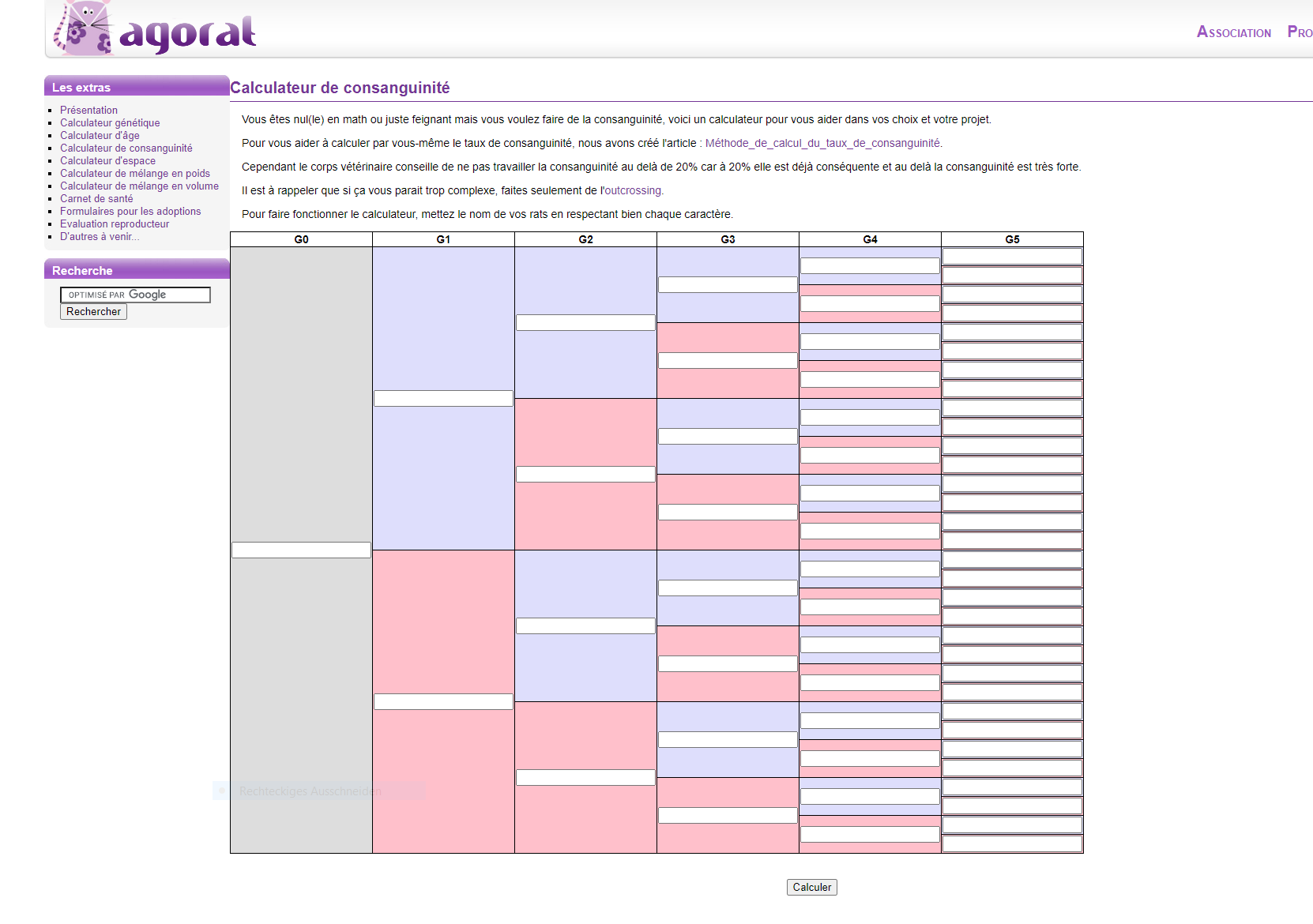 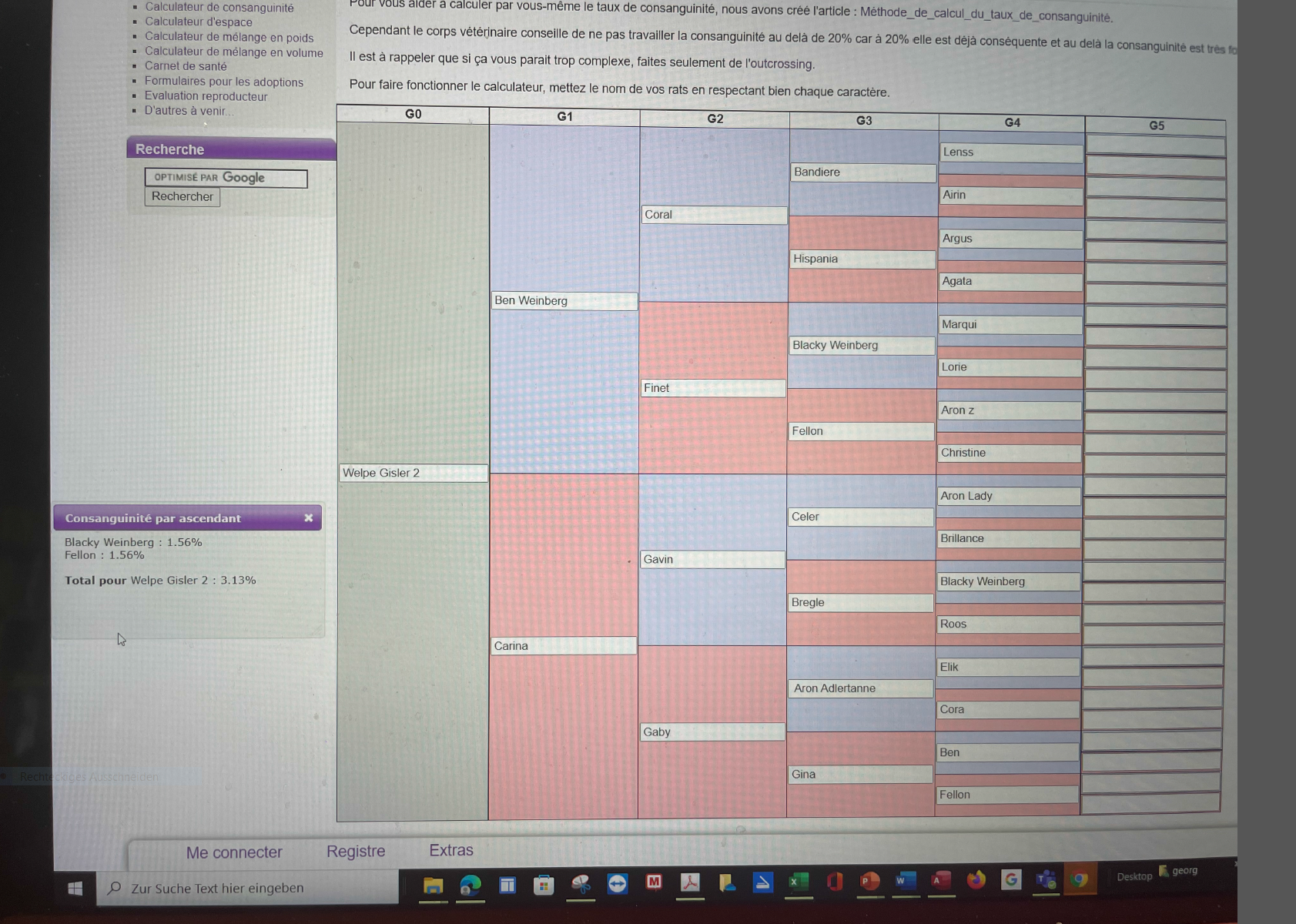 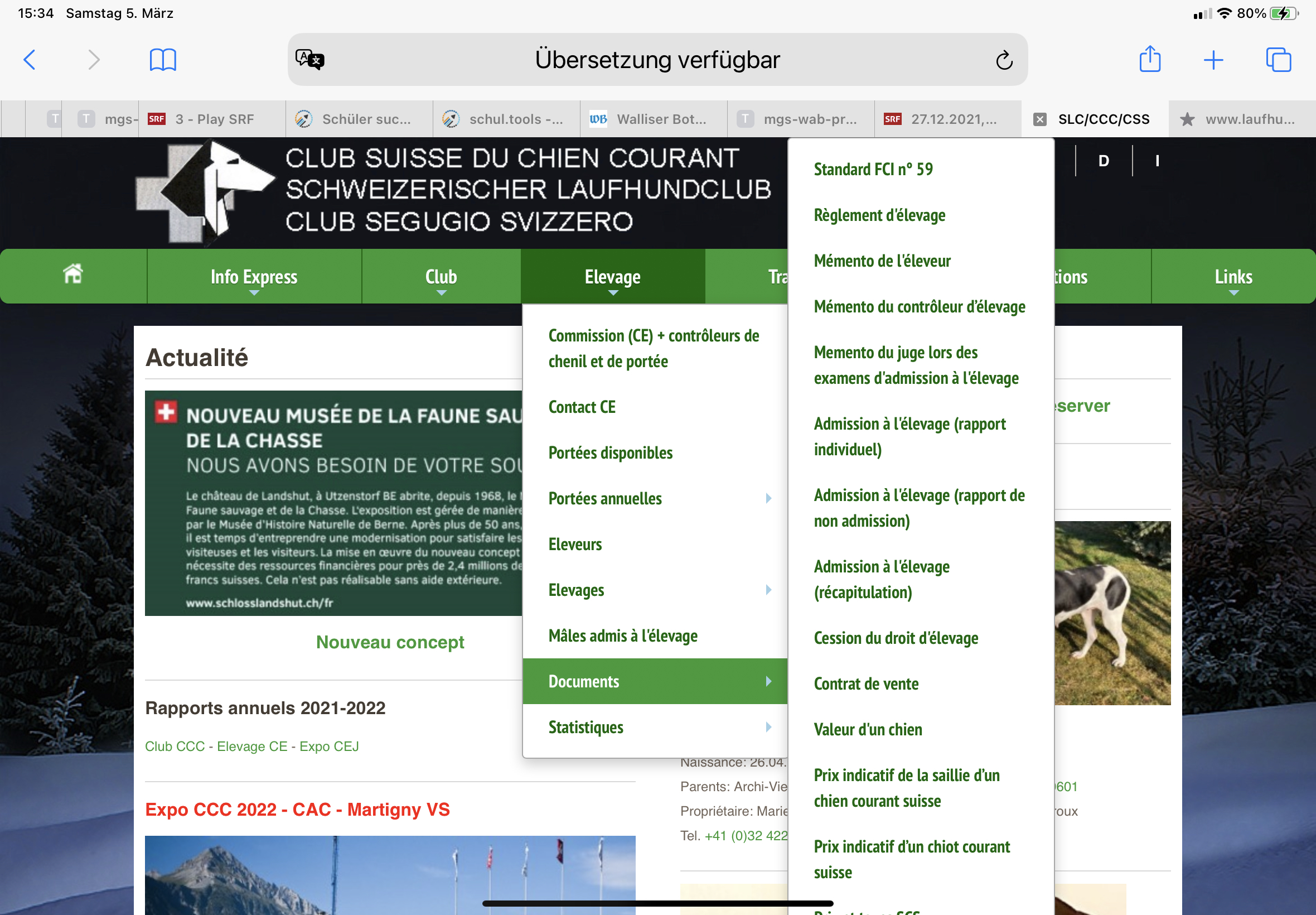 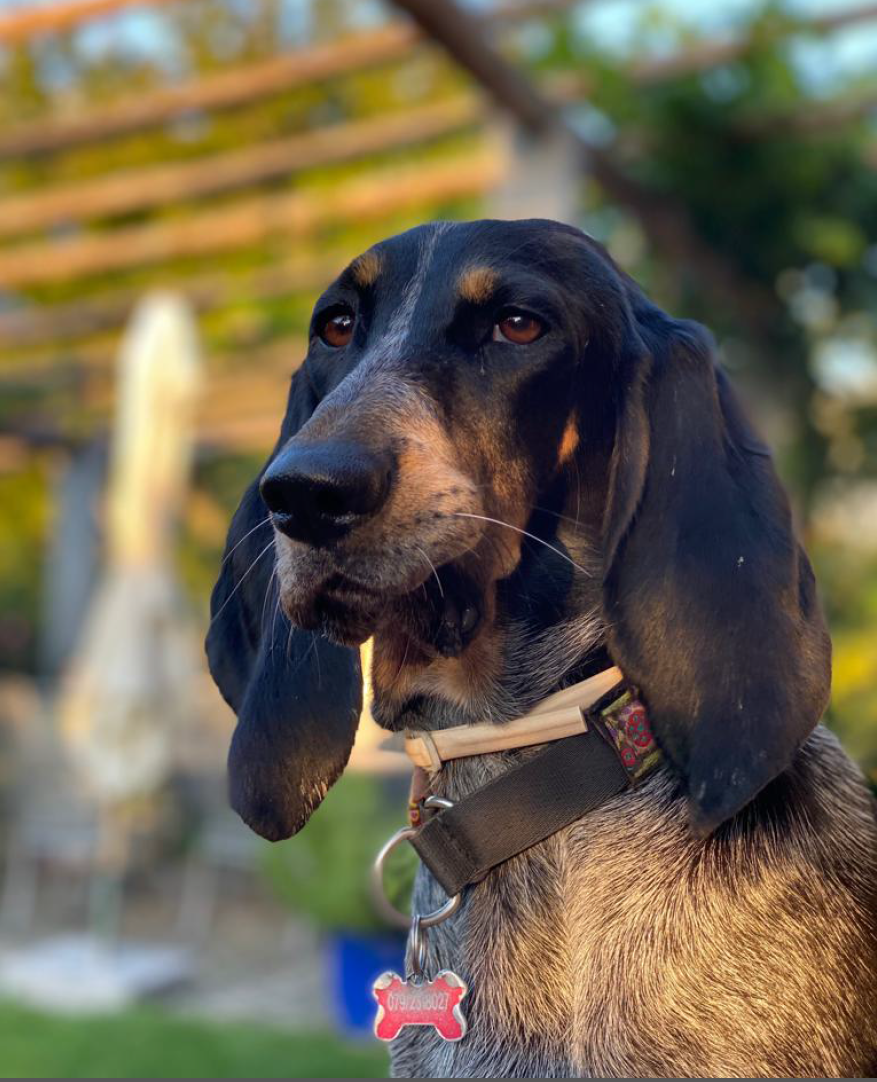 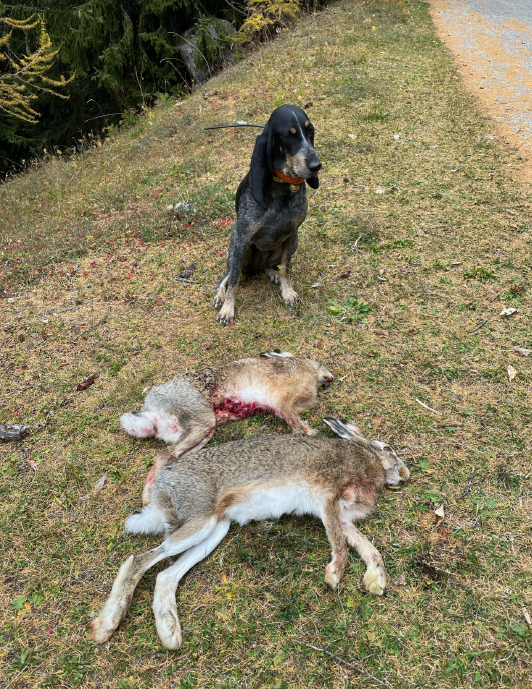 Diva vom Eyengrund
Merci de votre attention/Danke für eure Aufmerksamkeit